Executive SummaryAustralia's Audio Affection Grows Stronger with Radio Leading the Charge, as Online Listening Surges.🎧 Commercial Radio reaches 15 million Australians weekly. 🎧 4x more Australians listen to Commercial Radio than ad-supported Spotify. 🎧 One in three Australians aged 25-54 stream radio each week, up 6.5% from 2024. 🎧 More than half (52%) of Australians consume podcasts monthly, up 8% year-on-year. 🎧 Radio remains the dominant in-car audio choice, with 84% listening each month.  🎧 More than one-in-four Australians now stream radio in their car.🎧 Four-in-ten Australians now own at least one smart speaker, up 43% in the past two years.
Presentation Outline
1
2
3
4
EXECUTIVESUMMARY
STUDY OVERVIEW & METHODOLOGY
KEY FINDINGS
TOTAL RADIO TRENDS
5
6
7
8
IN-CAR AUDIO
STREAMING
PODCASTING
SMART SPEAKERS
Overview and Methodology
The Infinite Dial Australia 2025 explores Australians’ audio consumption across AM/FM, DAB+, and digital platforms, alongside broader trends in online media usage and technology adoption.
Now in its ninth year, the study is modelled on Edison Research’s U.S. Infinite Dial (est. 1998), the longest-running study of digital media behaviour globally.
Enables direct comparisons across Australia, New Zealand, UK and the U.S.
National survey of 1,543 Australians aged 10+, conducted in Q1 2025 (fieldwork 25 March – 21 April 2025). – 1,240 interviews online | 303 interviews via telephone.
Data weighted to national 10+ population figures.
Channel Definitions
Commercial = ad supporteD CHANNELS
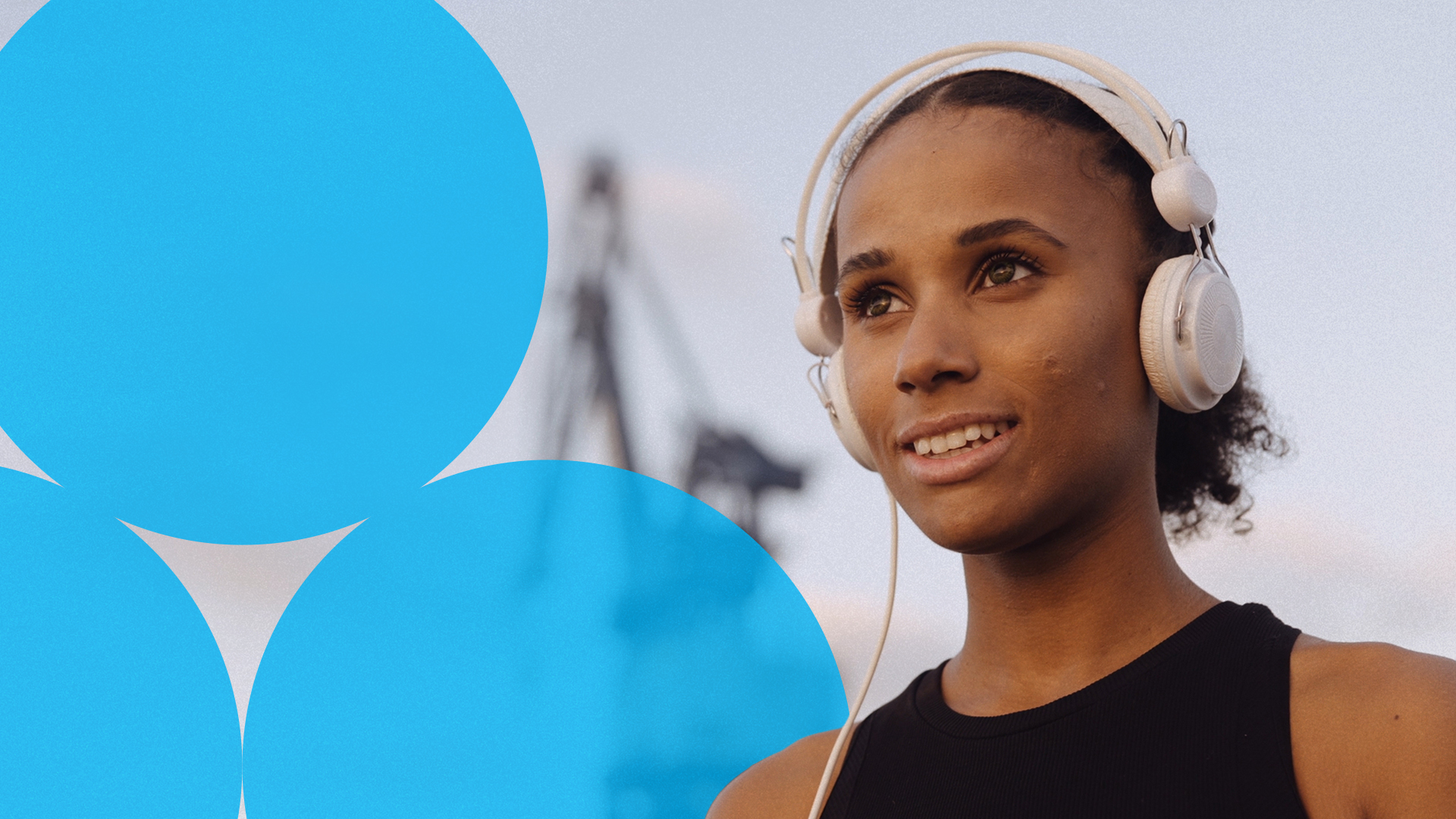 KeyFindings
Commercial Radio’s Resilience
Estimated
15 Million
% listened to Commercial radio in the last week, including Broadcast and Streaming.Total Australian Population 10+.
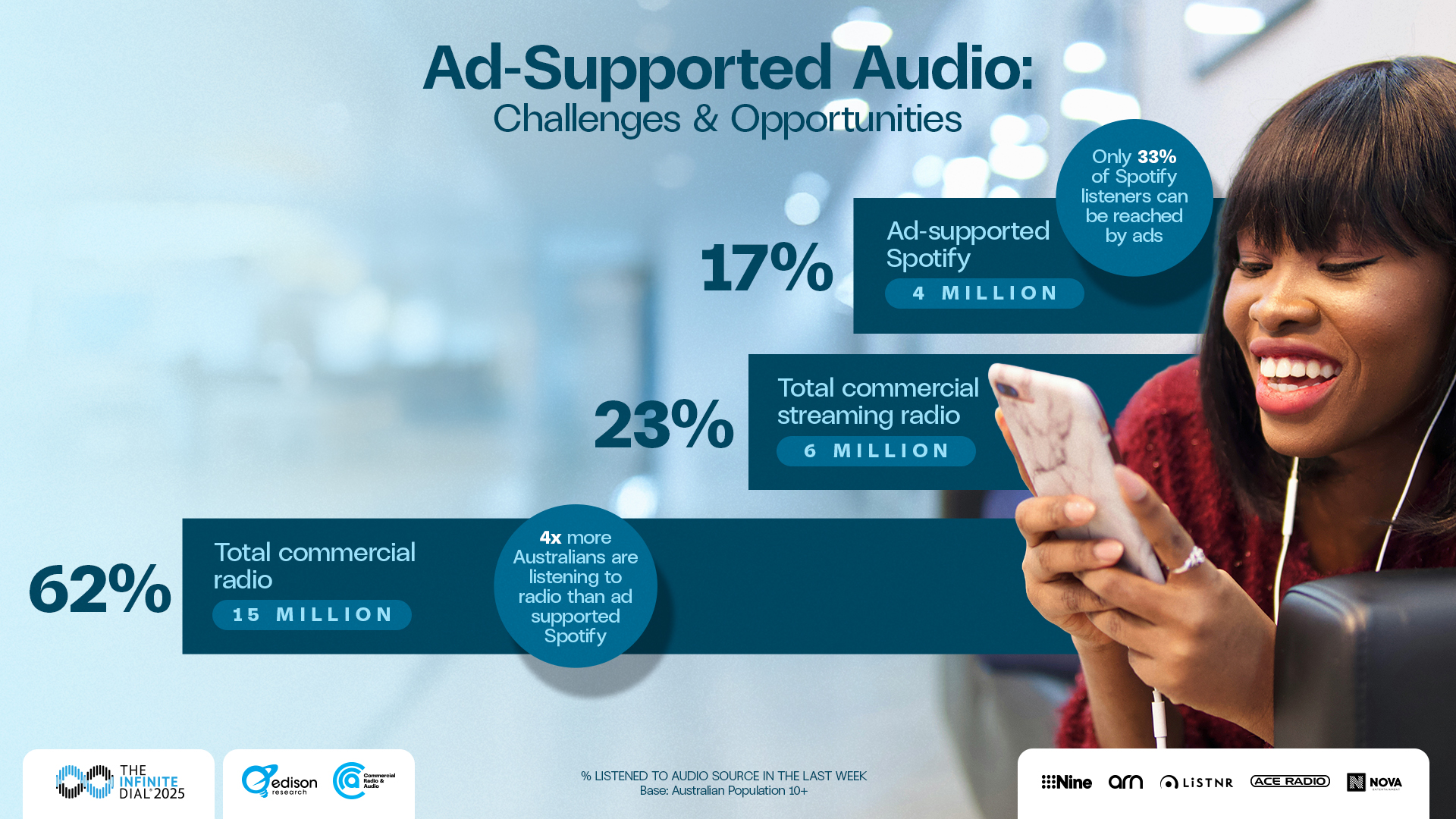 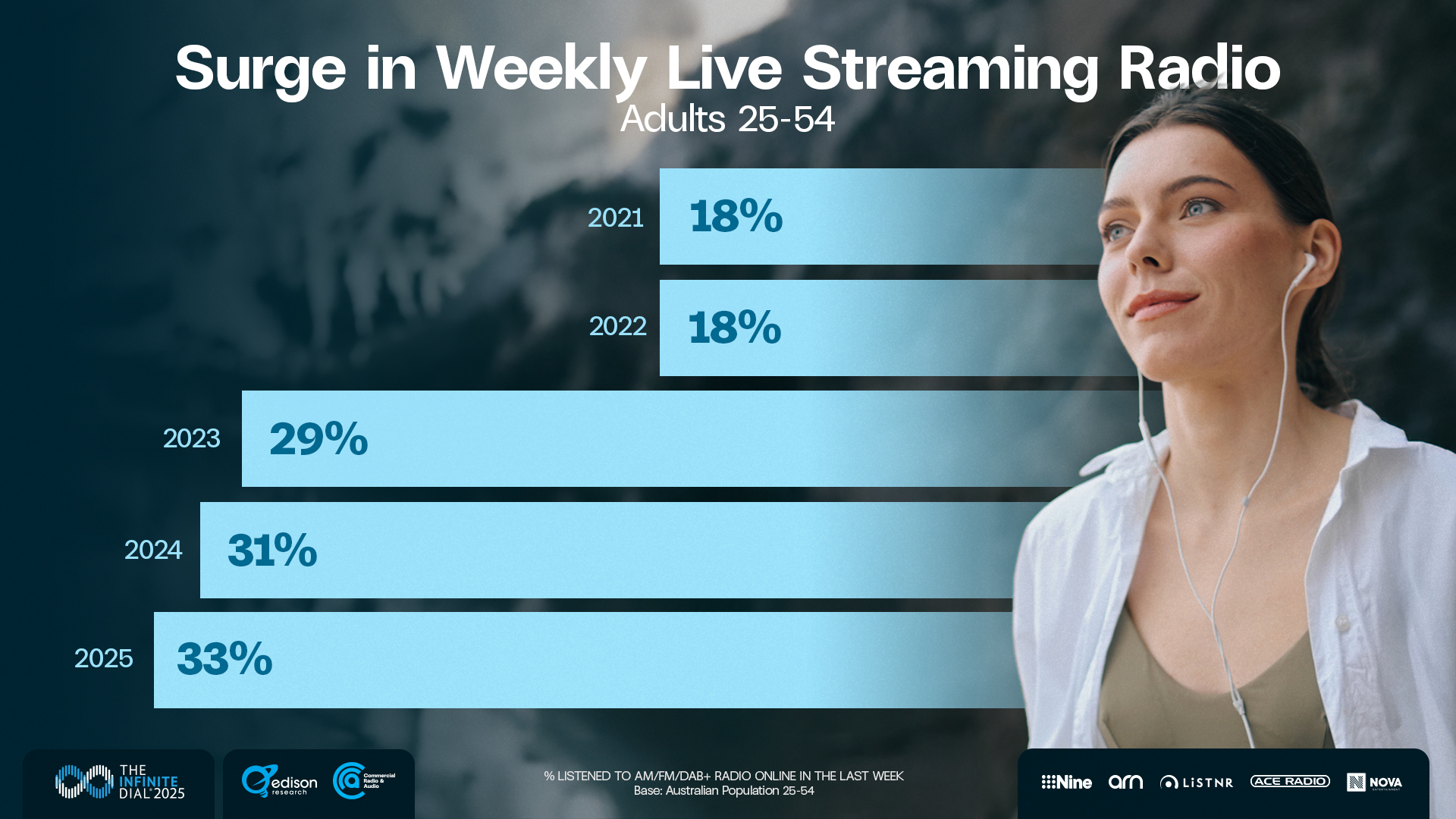 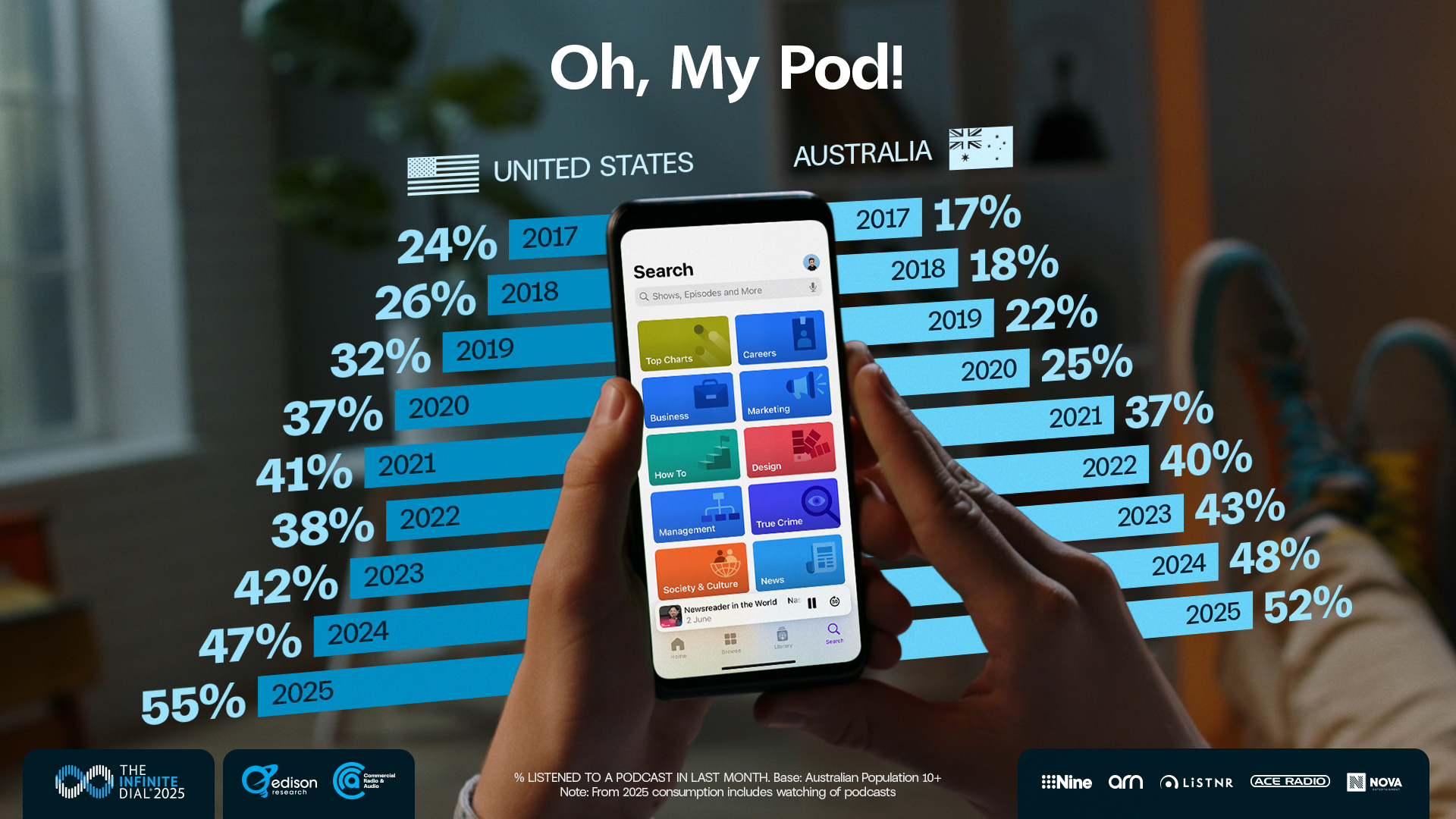 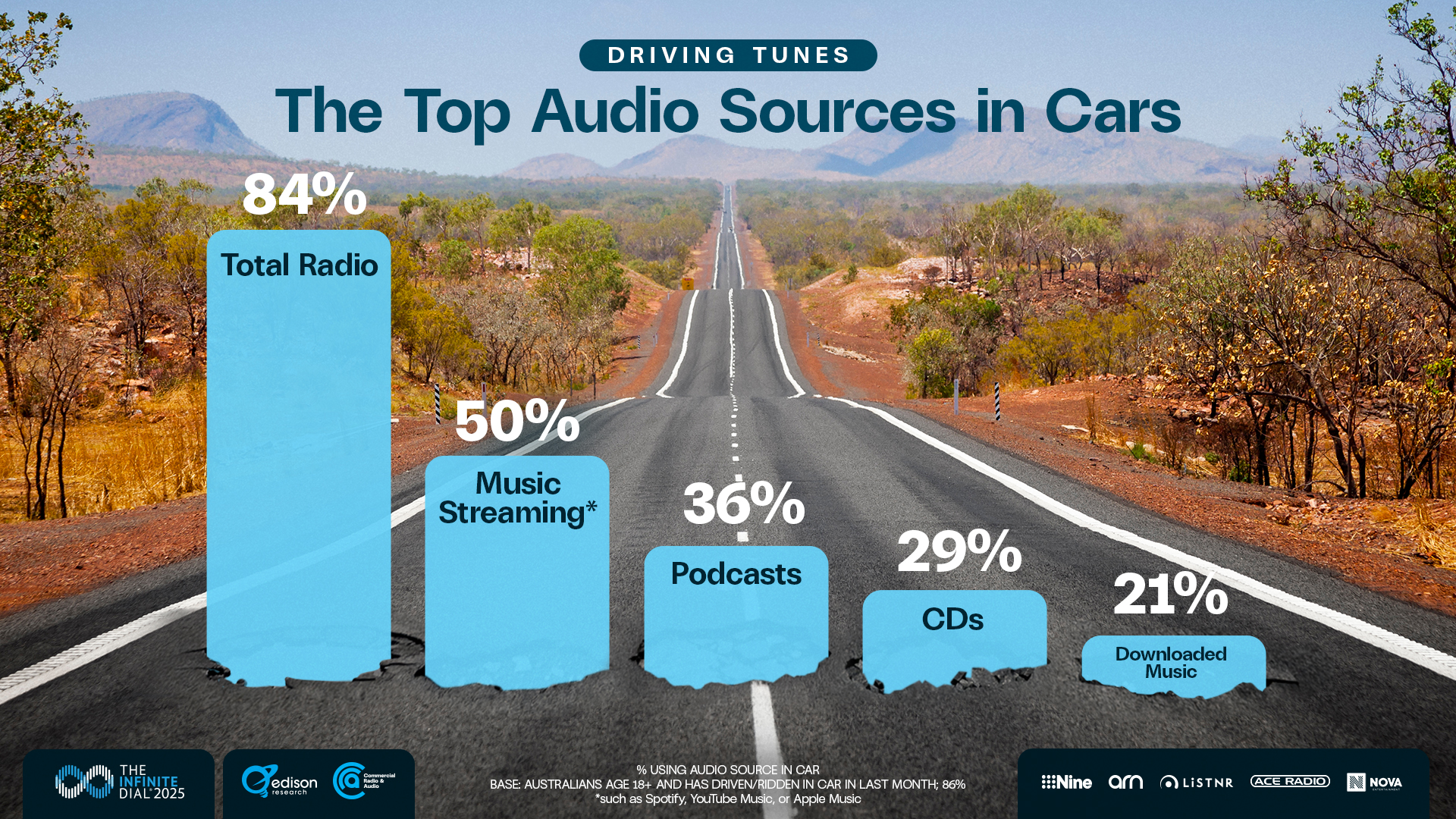 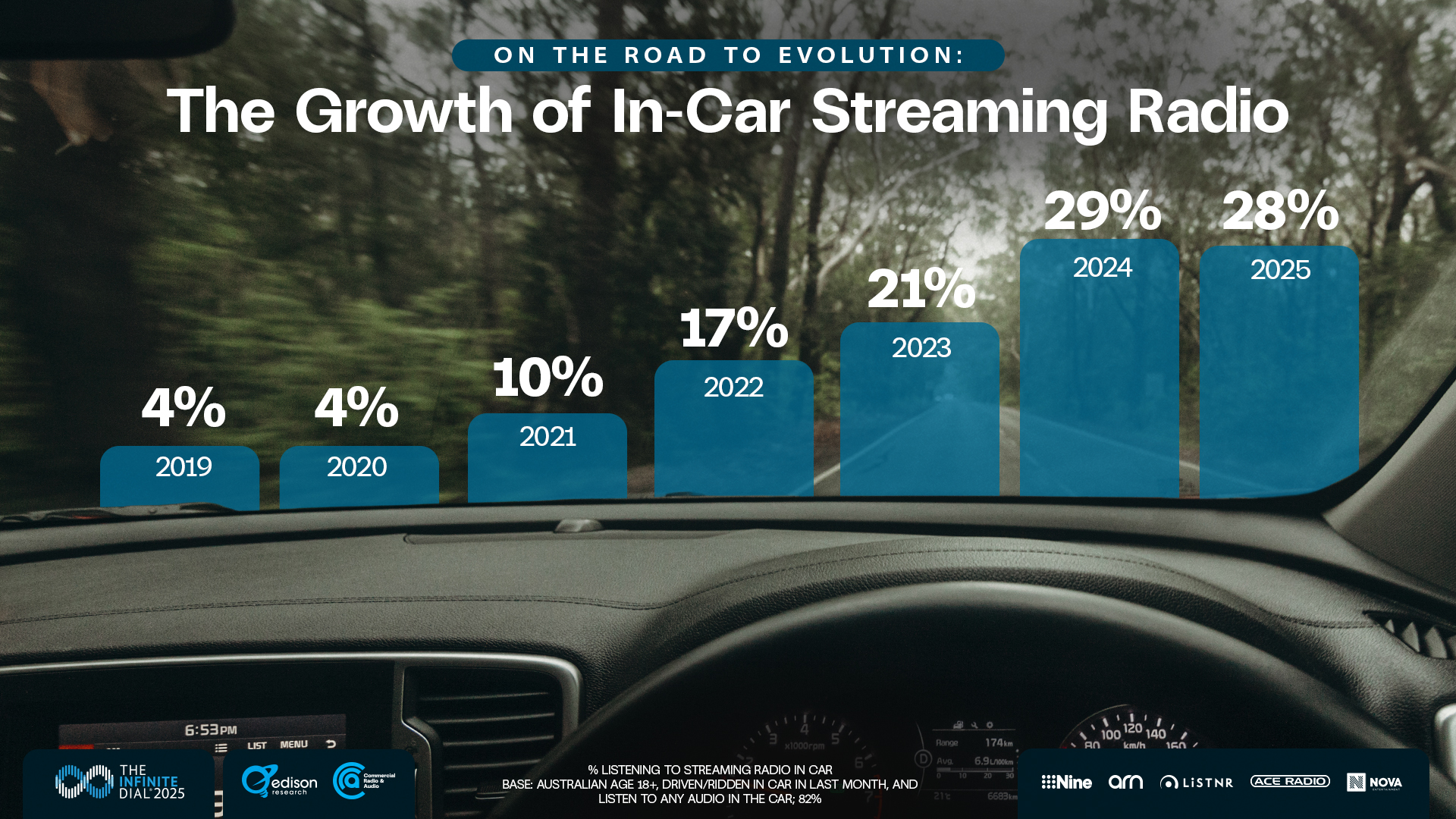 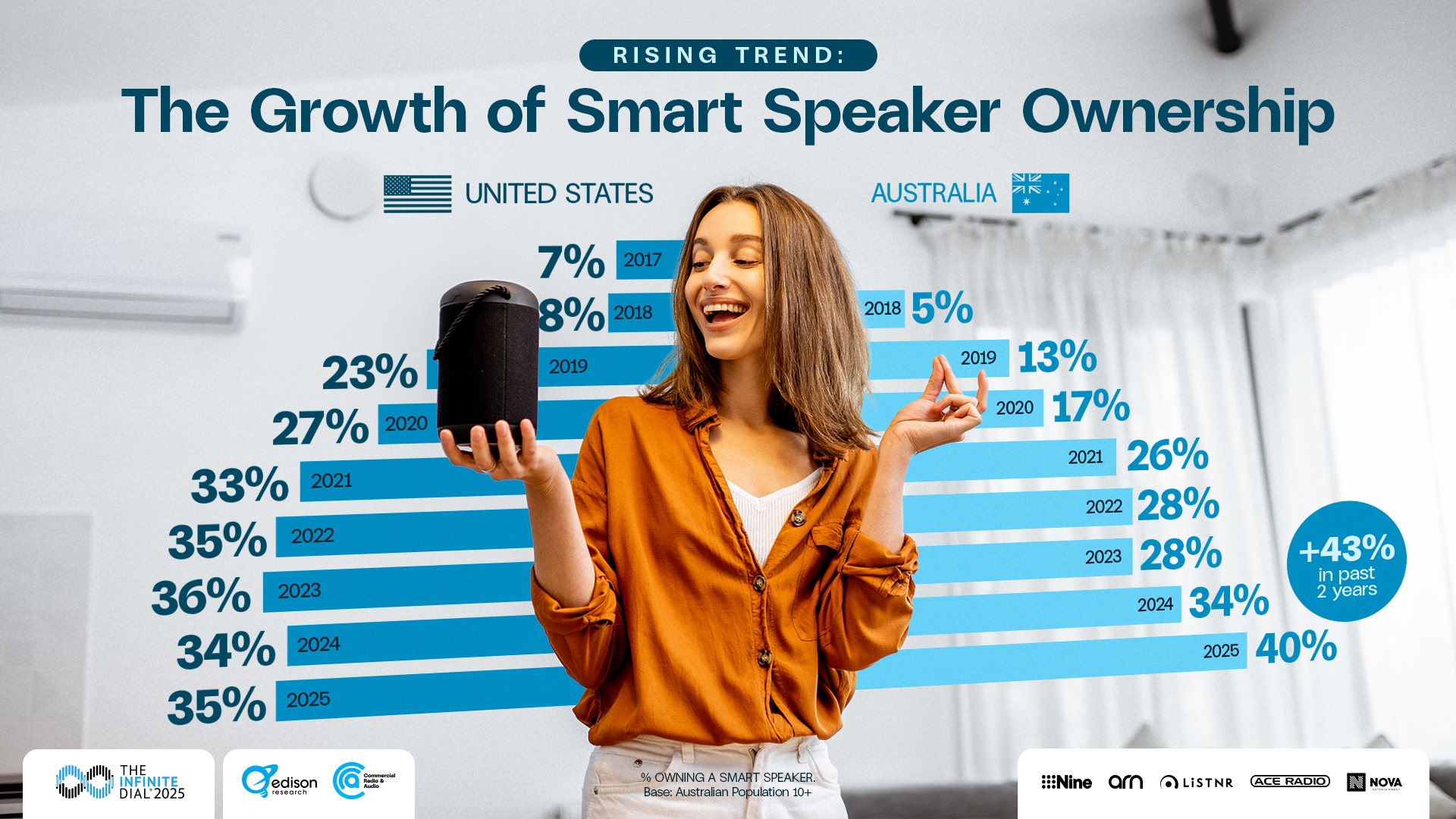 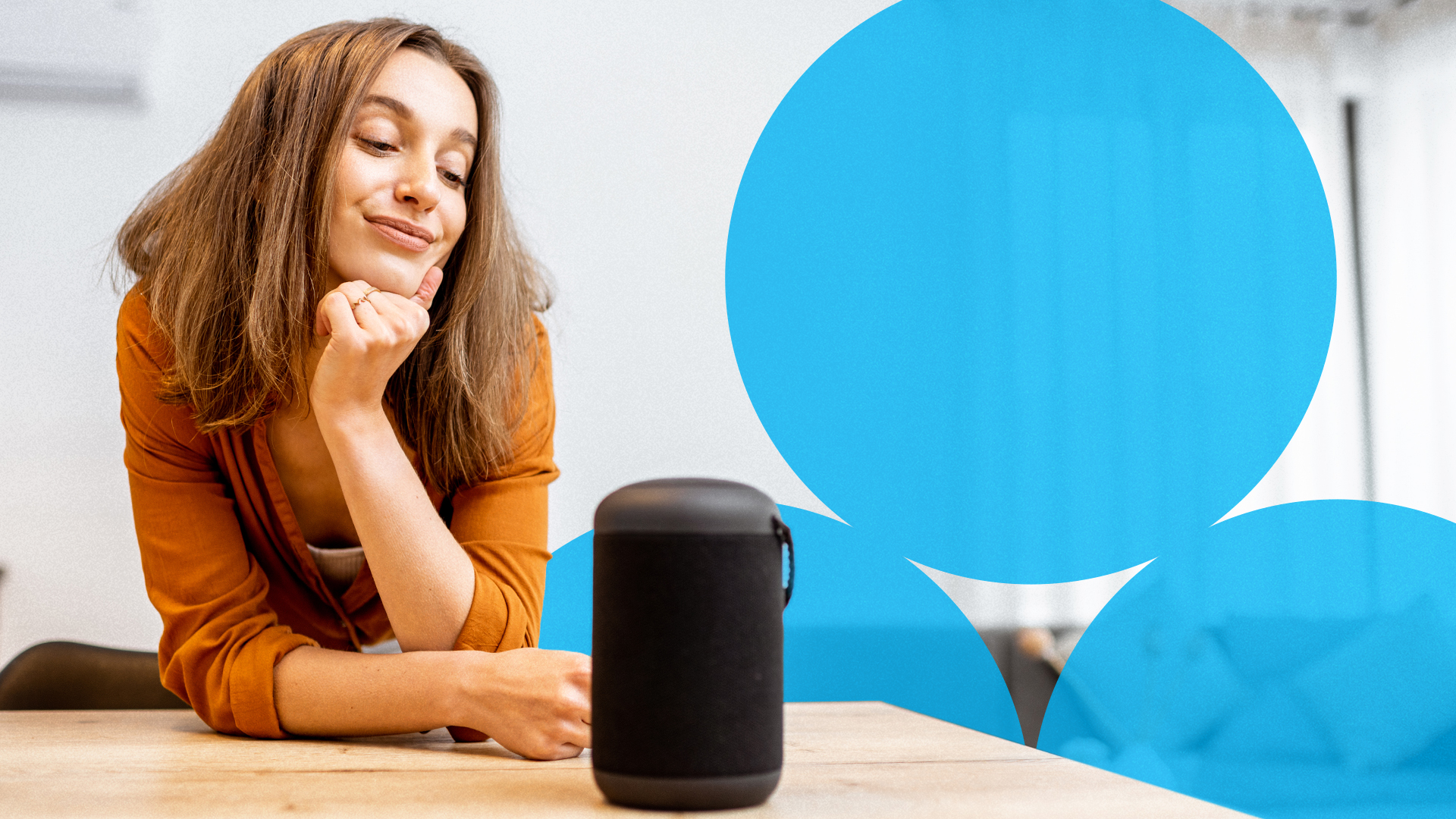 TotalRadioTrends
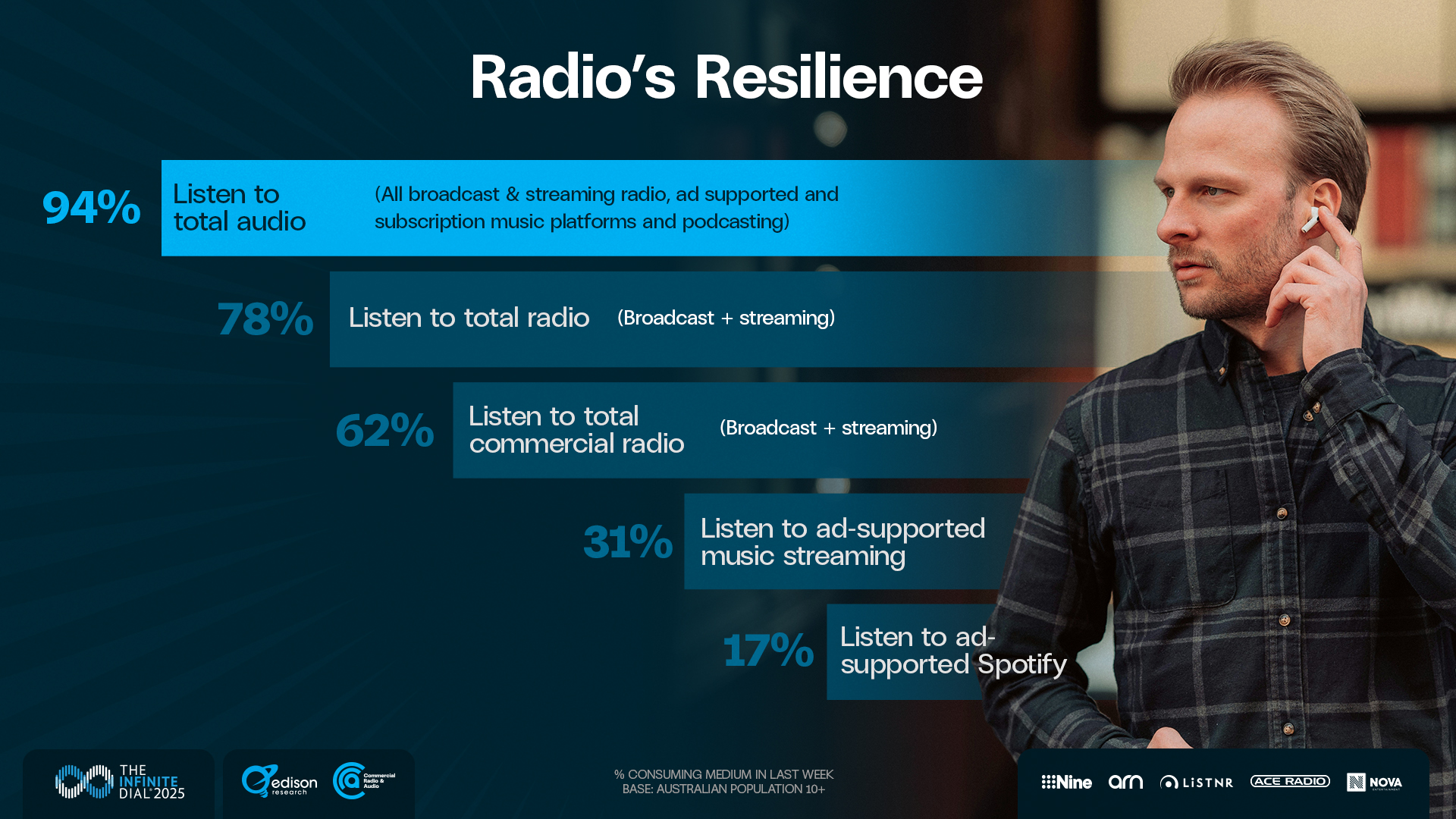 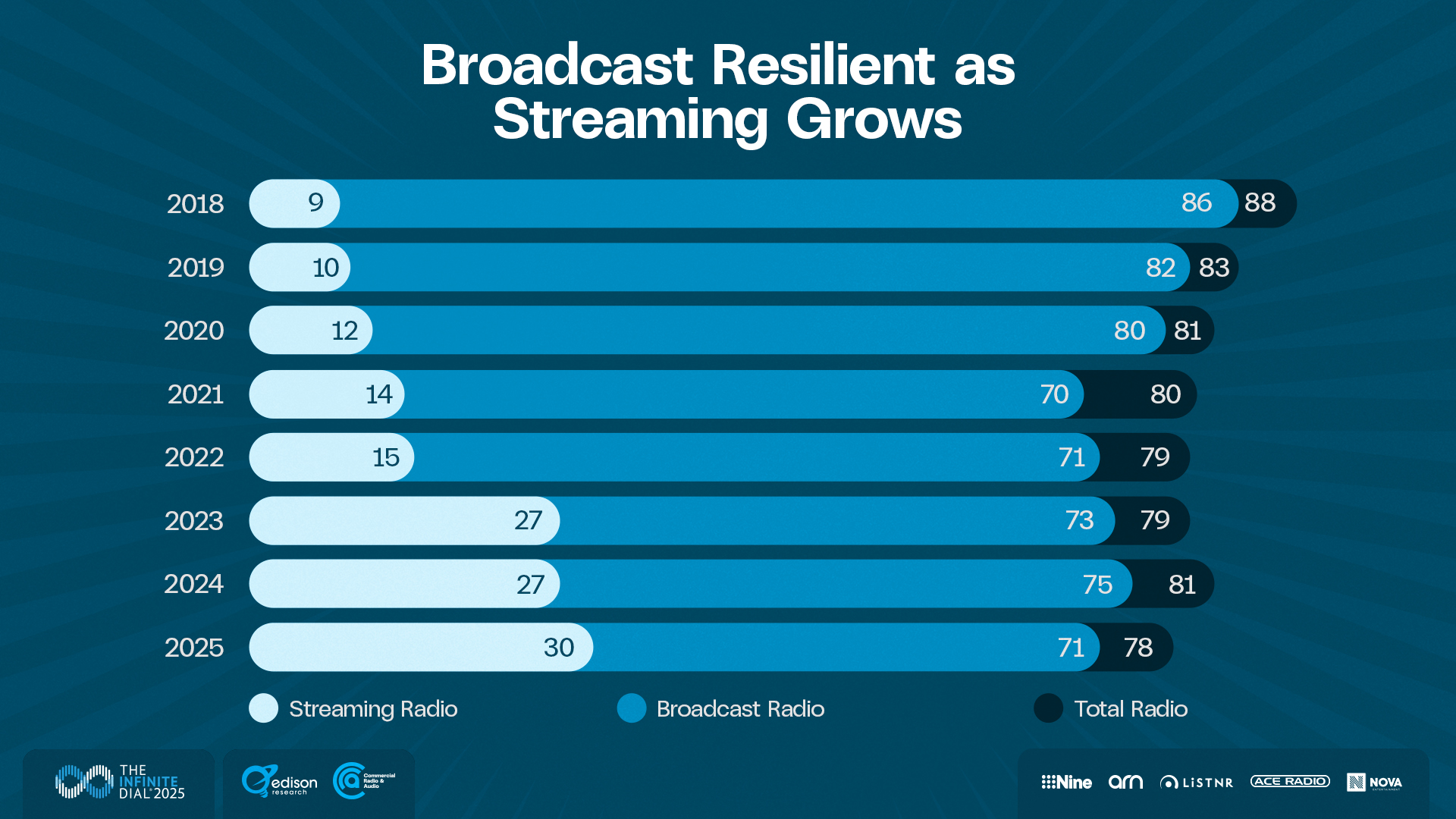 % Listening to AM/FM/DAB+ Radio in the last week. Total Australian Population 10+.
Radio’s Broad Appeal
% listened to Total Radio (AM/FM/DAB+) in the last week. Total Radio includes Broadcast and Streaming. Total Australian Population 10+.
On Top Down Under
Australian Radio reaches 34% more of the population than the U.S.
(Includes DAB radio)
(Includes DAB+ radio)
% listened to AM/FM radio in the last week. Total populations.Includes both over-the-air and online.
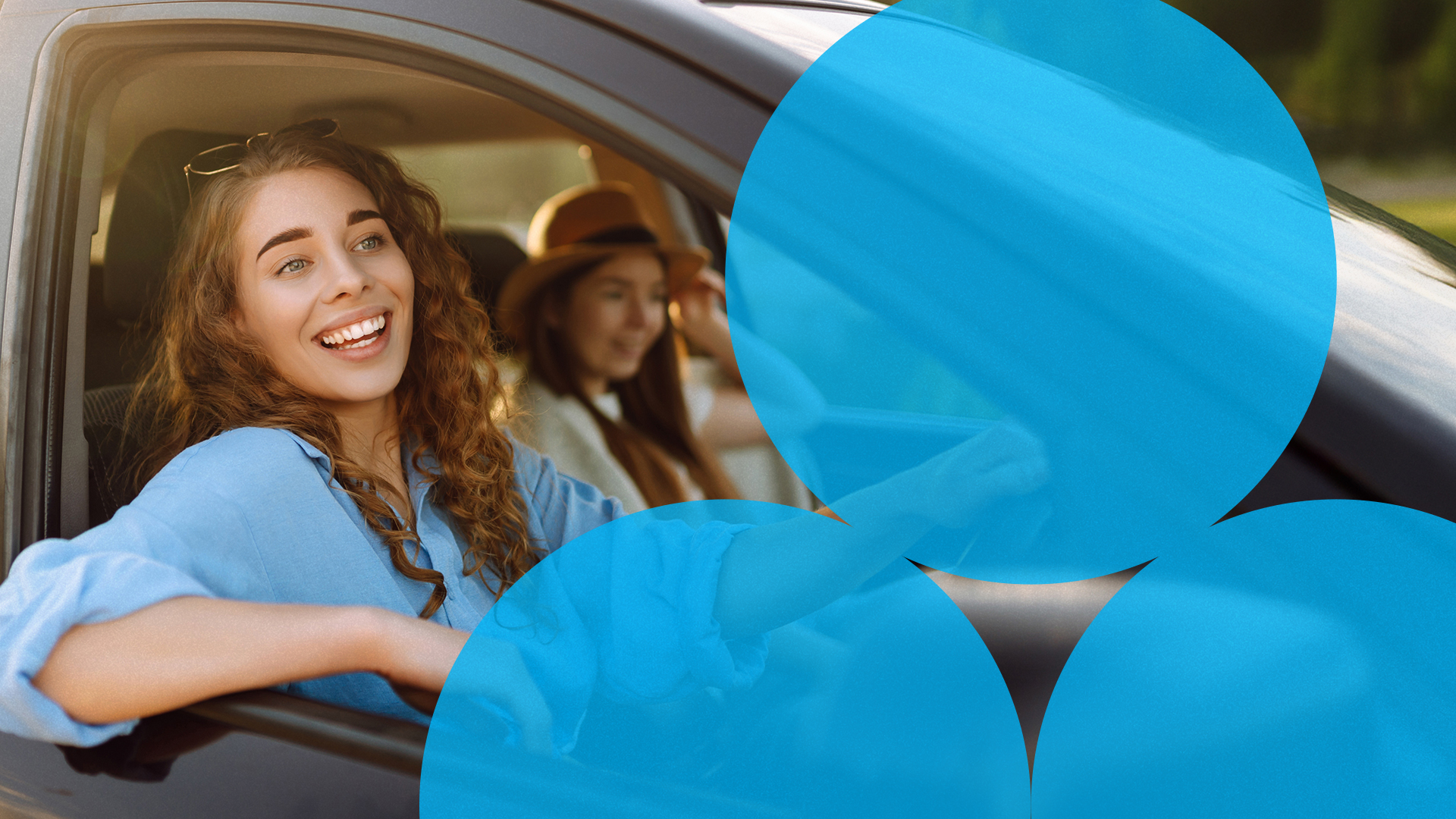 In-carAudio
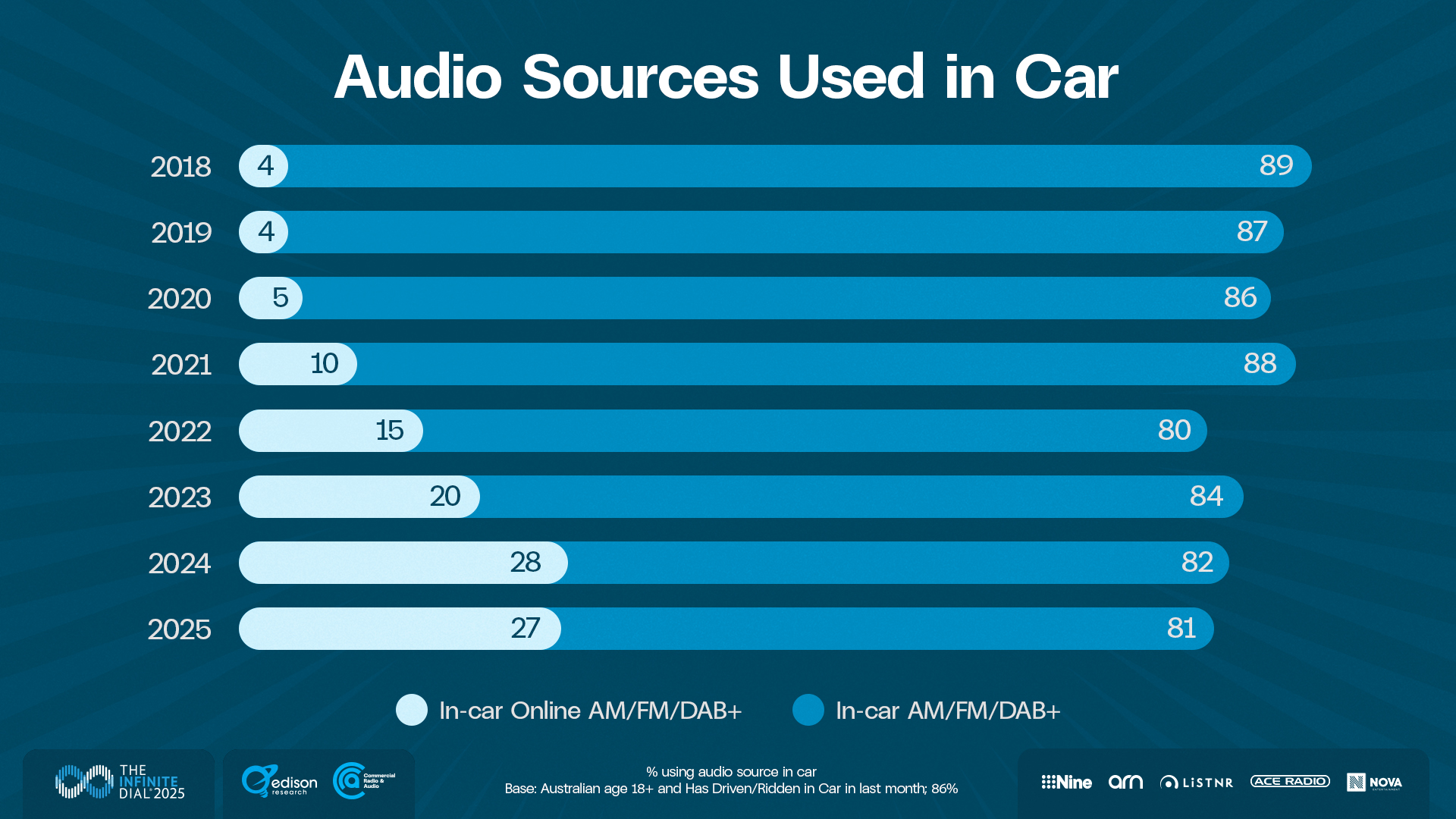 AM/FM/DAB+ Radio Usage in Car
% ever use AM/FM/DAB+ radio in car
(Includes DAB radio)
(Includes DAB+ radio)
AU Base: 18+ and Has Driven/Ridden in Car in last month: 86%
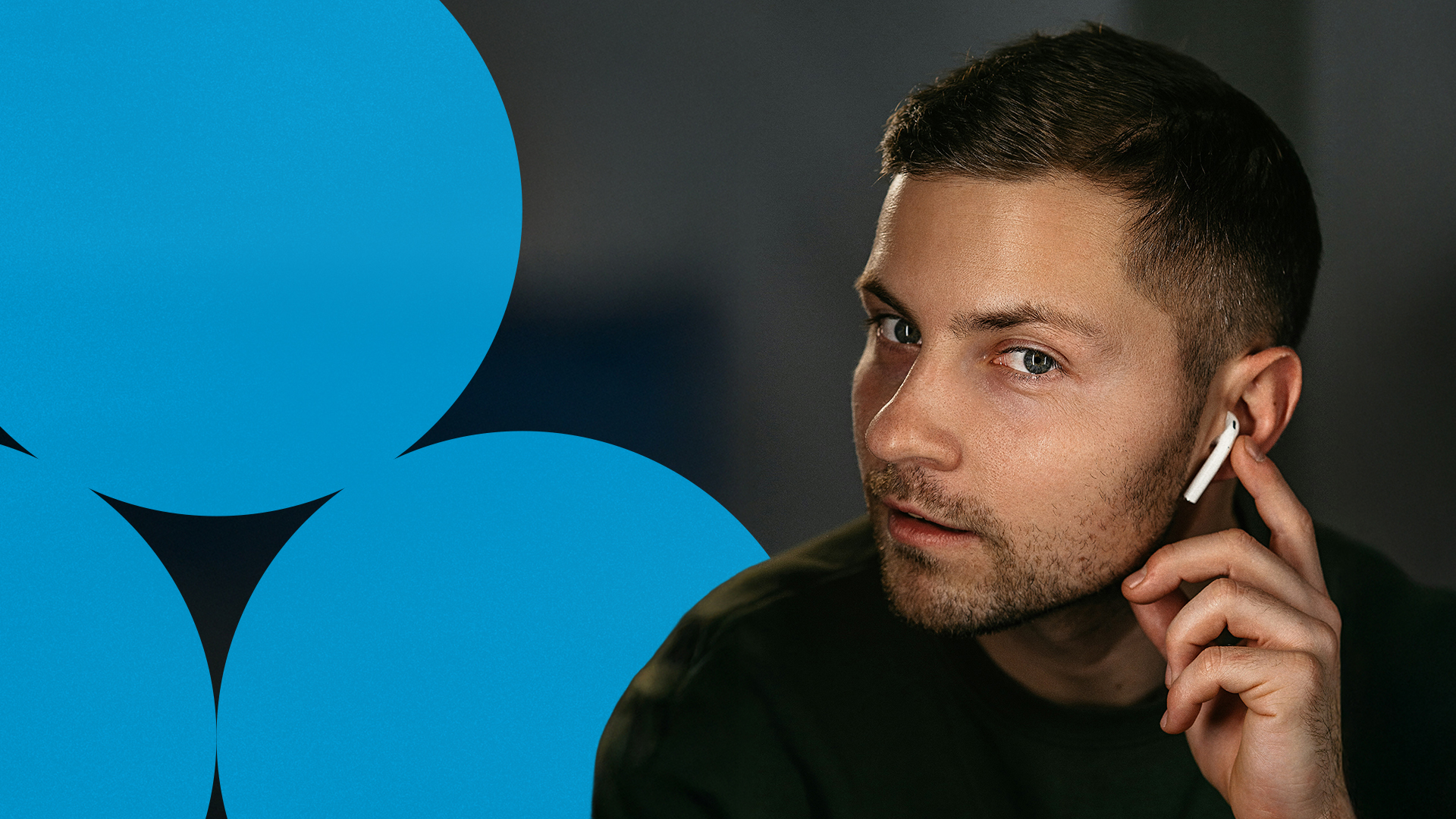 Streaming
Monthly Streaming Audio Listening
% listened to online audio in last month
Estimated
20 Million
Online Audio = Listening to AM/FM/DAB+ radio stations online and/or listening to music streaming services. Base: Total Australian Population 10+
Monthly Streaming Audio Listening
% listened to online audio in last month
Streaming Audio = Listening to AM/FM/DAB+ radio stations online and/or listening to music streaming services. Total Populations.
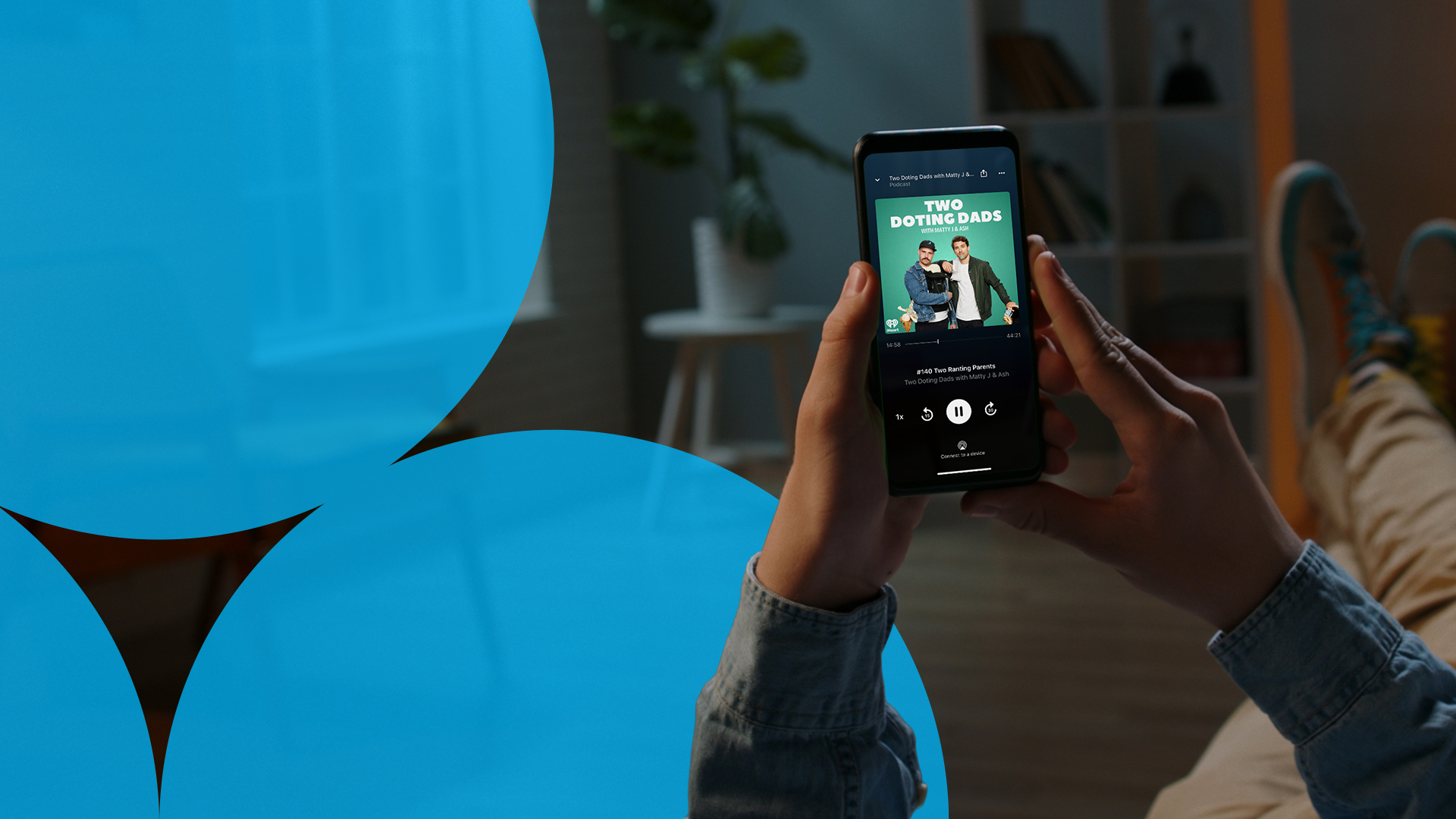 Podcasting
Monthly Podcast Consumption
Half of all Australians now listening to podcasts
Total Australian Population 10+
Monthly Podcast Consumption
% Consumed a podcast in last month
Reported watching but not listening
Listening to a podcast
Estimated
12 Million
Total Australian Population 10+
Frequency of Listening to Podcasts
“How often do you listen to podcasts?”
Total Australian Population 10+
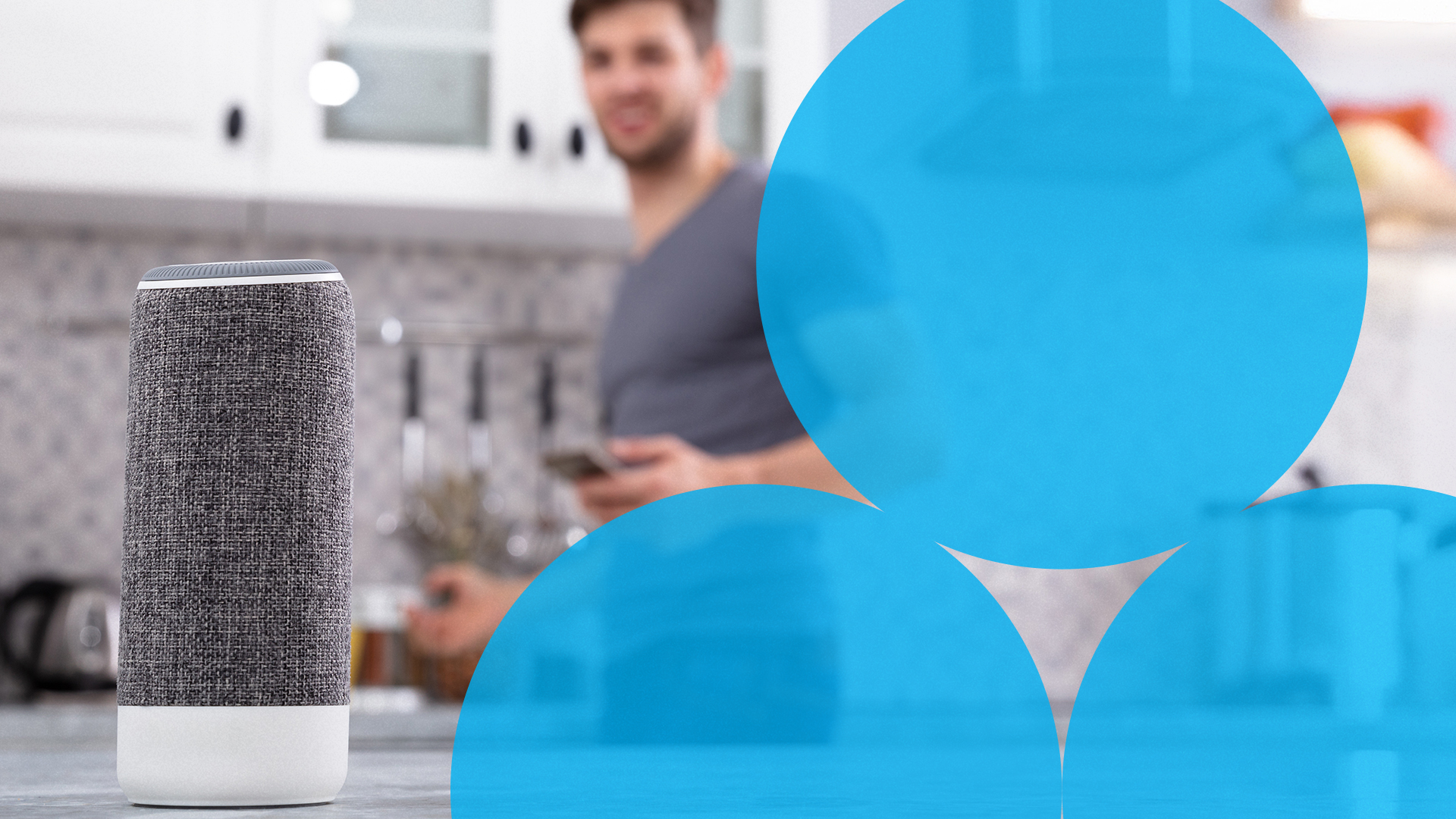 SmartSpeakers
Smart Speaker Ownership
% owning A Smart Speaker
Estimated
10 Million
+43% in past 2 years
Total Australian Population 10+
Number of Smart Speakers in Household
Three
or more
Mean # of 
smart speakers
One
Two
1.9
2.2
2.5
Base: Australians age 10+ who own a smart speaker